Закон преломления света.
Решение задач на закон
преломления света
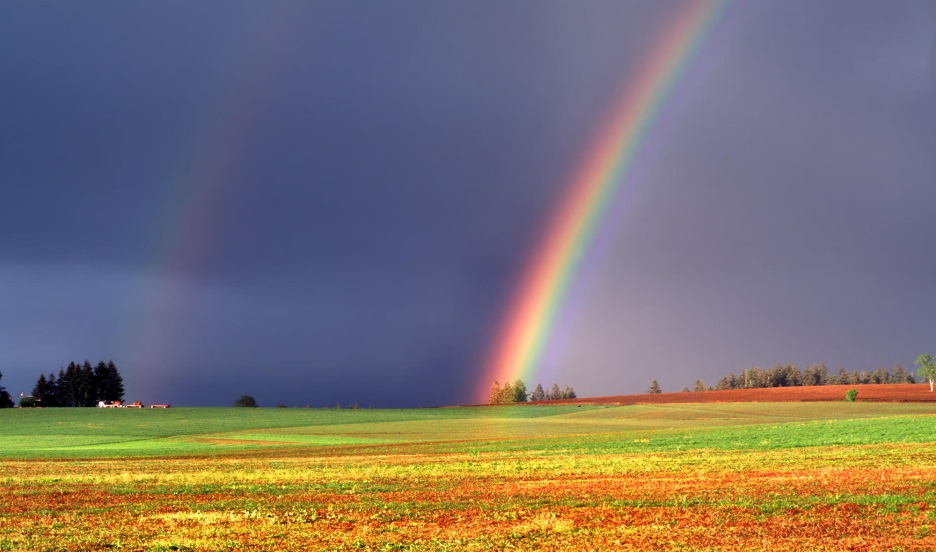 Никто не зажигает свечу, чтобы хранить ее за дверью, ибо свет затем и существует, чтобы светить, открывать людям глаза, показывать какие вокруг чудеса.
П. Коэльо
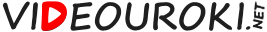 Отражение — это изменение направления волнового фронта на границе двух сред с разными свойствами, при этом волновой фронт возвращается в среду, из которой он пришёл.
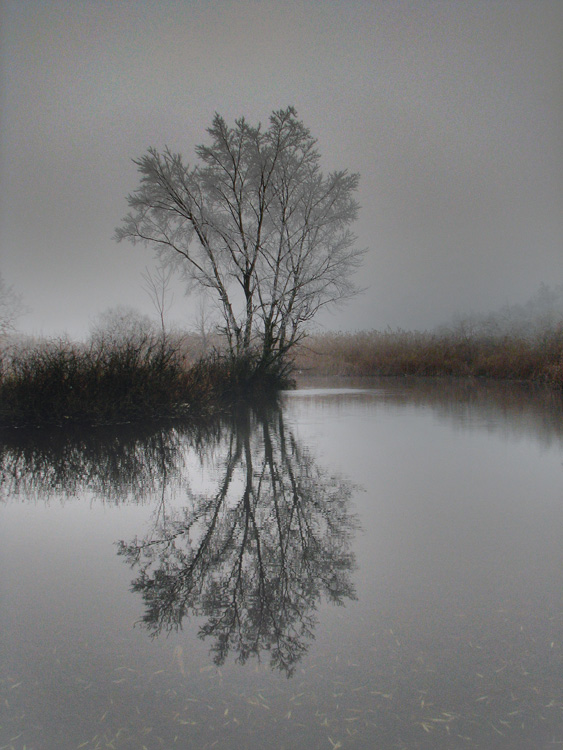 Принцип Гюйгенса: каждая точка среды, которой достиг фронт волны в момент времени t, становится источником вторичных сферических волн.
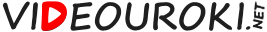 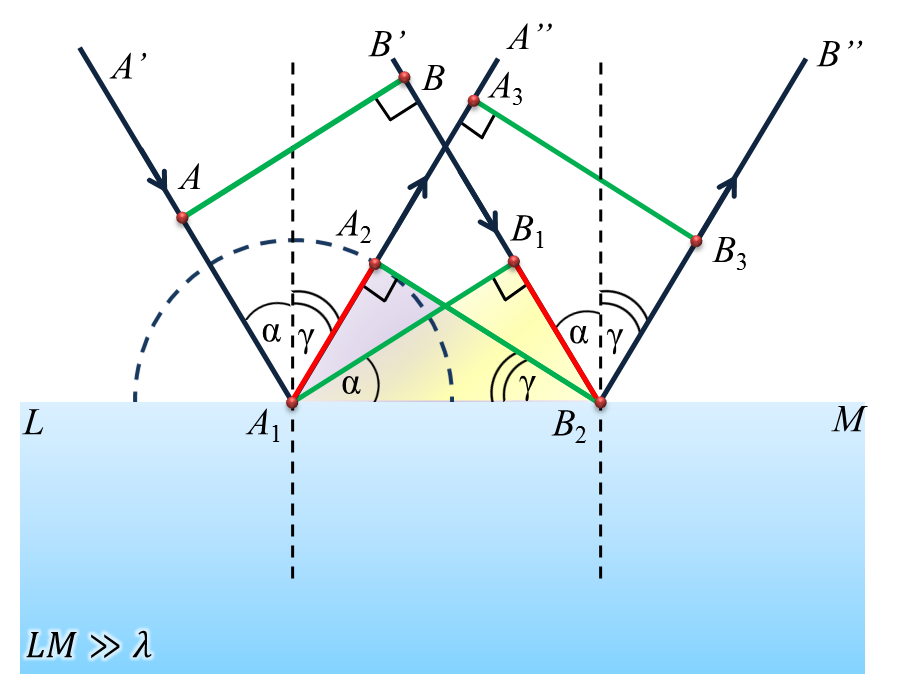 Законы отражения света
Лучи падающий, отраженный и перпендикуляр, восставленный к границе раздела двух сред в точке падения луча, лежат в одной плоскости.

Угол отражения равен углу падения.
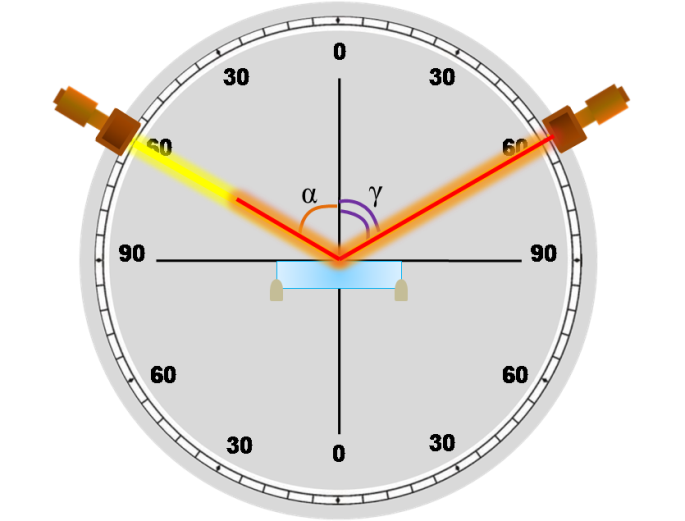 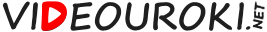 Преломление — это изменение направления распространения света, возникающее на границе раздела двух прозрачных сред или в толще среды с непрерывно изменяющимися свойствами.
луч отраженный
луч падающий
α
γ
Угол преломления β — это угол между преломленным лучом и перпендикуляром, восставленным к границе раздела двух сред в точке падения луча.
луч преломленный
β
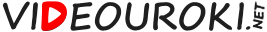 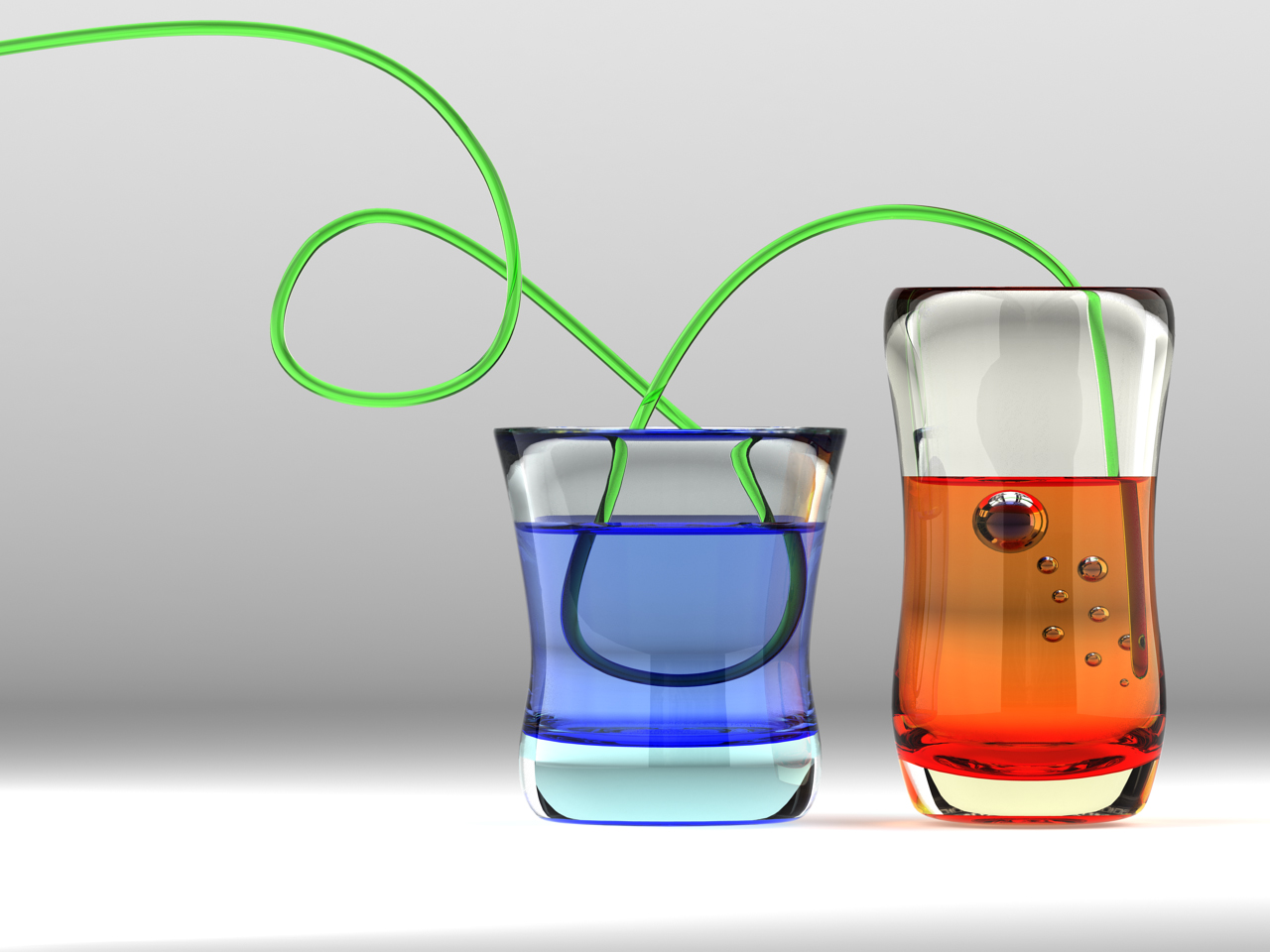 Парадоксы явления преломления света
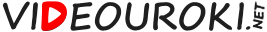 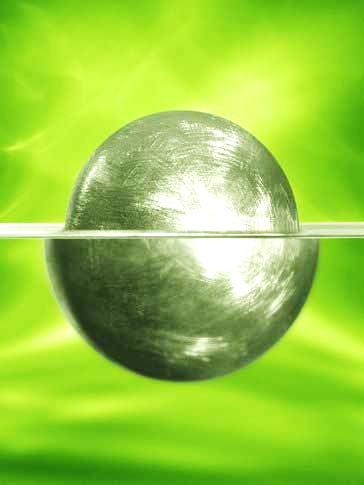 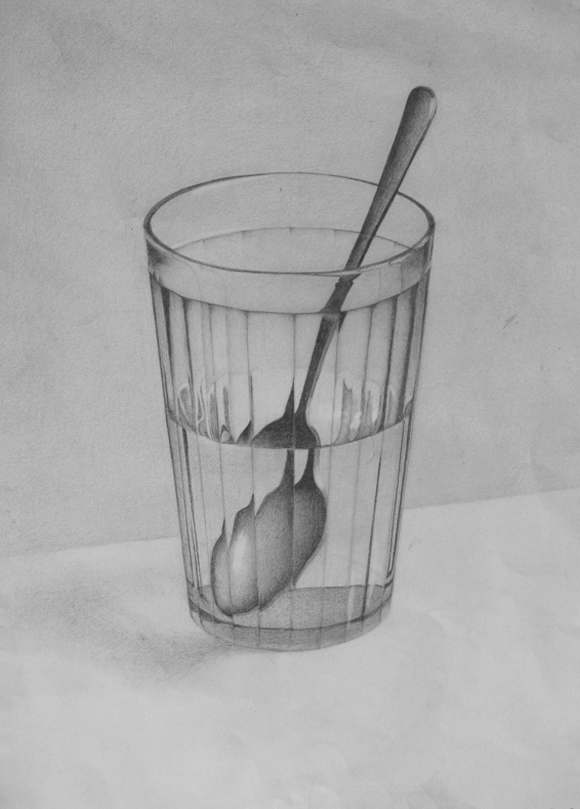 Парадоксы явления преломления света
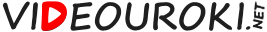 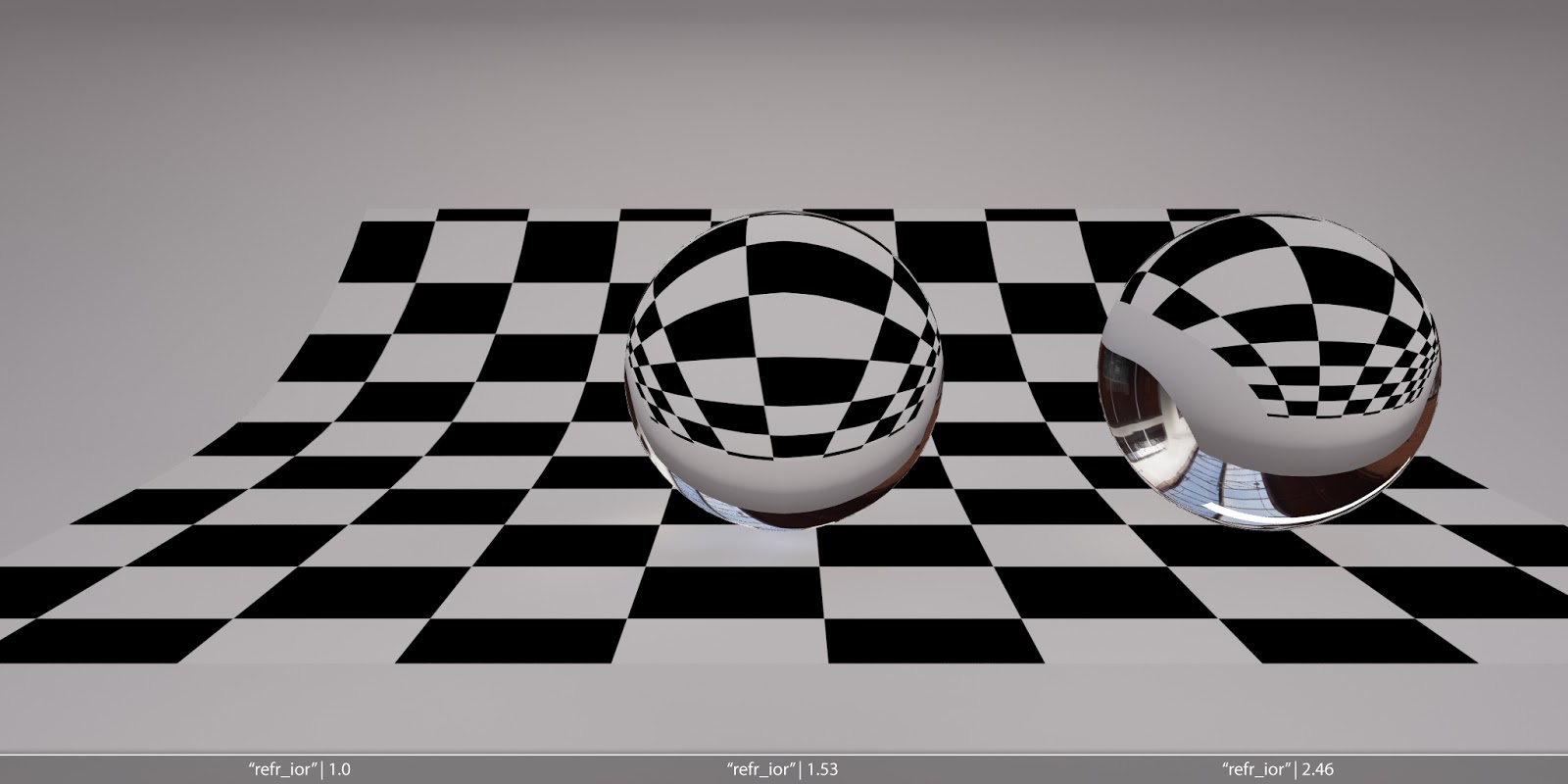 Парадоксы явления преломления света
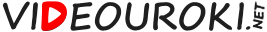 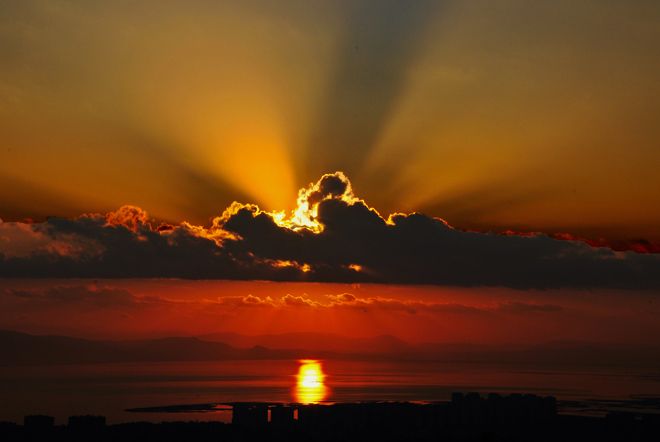 Парадоксы явления преломления света
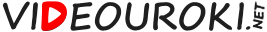 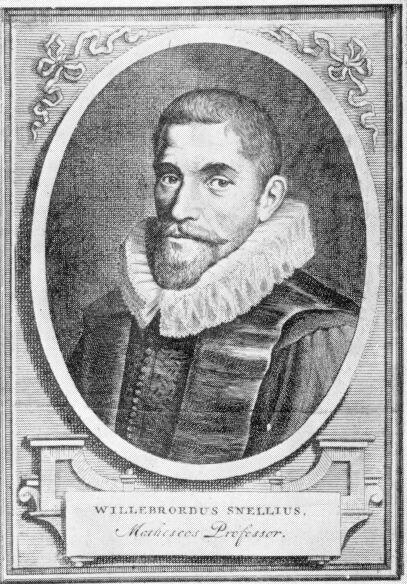 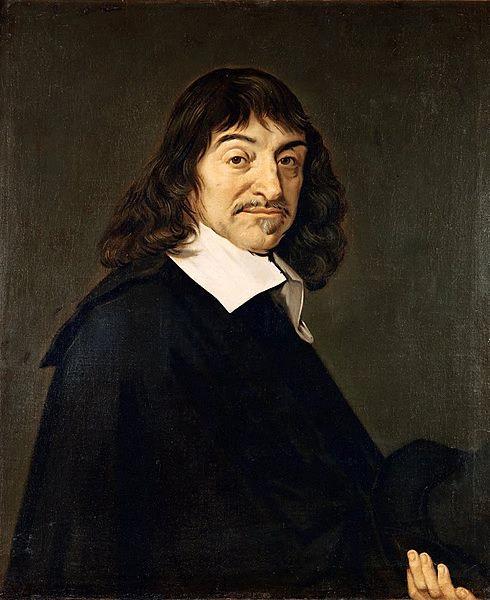 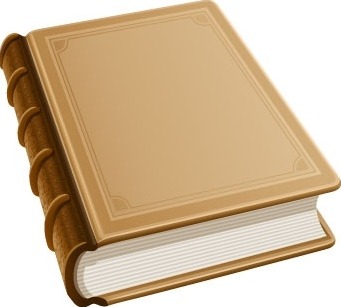 Р. Декарт
Рассуждения о методе
ДИОПТРИКА
1637 г.
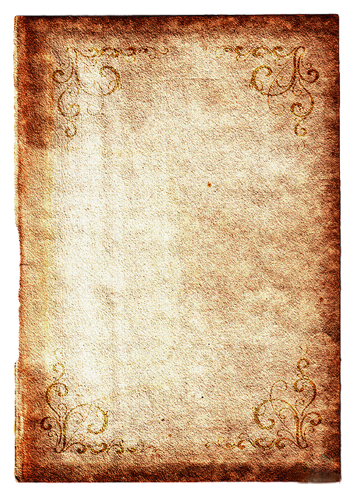 Закон преломления света
Рене Декарт
Виллеборд Снеллиус
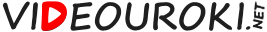 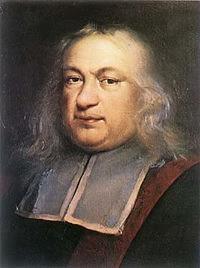 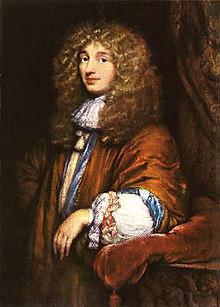 1662 г.
1690 г.
Христиан Гюйгенс
Пьер де Ферма
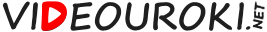 AB — фронт плоской волны до преломления.
B
B1
A
α
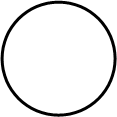 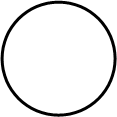 α
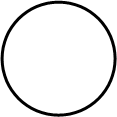 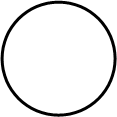 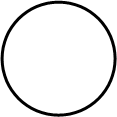 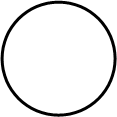 B2
1
A1
M
L
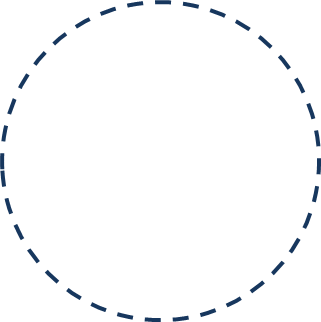 2
β
A2
β
A3B3 — фронт плоской волны после преломления.
B3
A3
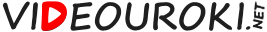 B
B1
A
α
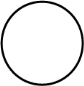 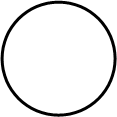 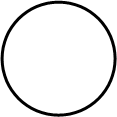 α
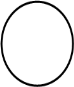 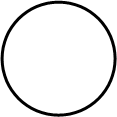 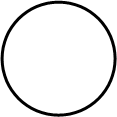 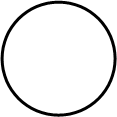 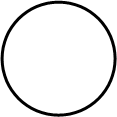 α
B2
1
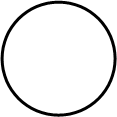 A1
M
L
β
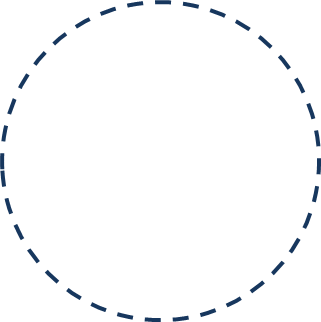 2
β
A2
β
B3
A3
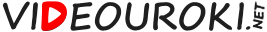 Абсолютным показателем преломления называется отношение скорости распространения световой волны в вакууме к ее скорости распространения в данной среде.
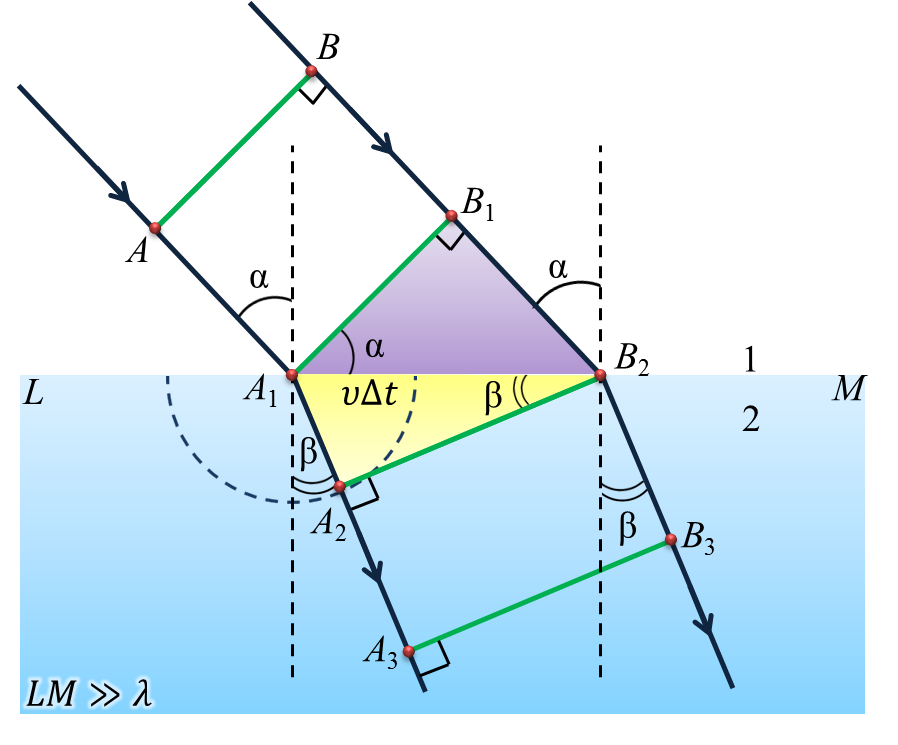 Относительный показатель преломления показывает, во сколько раз скорость света в первой по ходу луча среде отличается от скорости распространения света во второй среде.
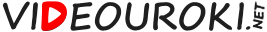 Закон преломления света:
луч падающий, луч преломленный и перпендикуляр, восставленный к границе раздела двух сред в точке падения луча, лежат в одной плоскости;
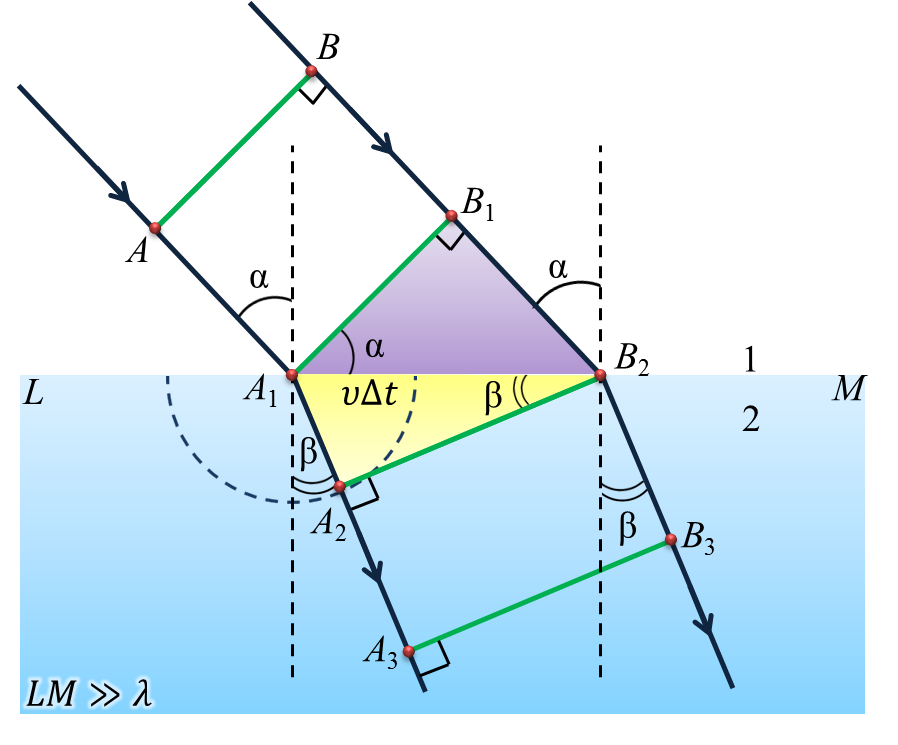 отношение синуса угла падения к синусу угла преломления есть величина постоянная для данных двух сред, равная относительному показателю преломления второй по ходу луча среды относительно первой.
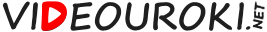 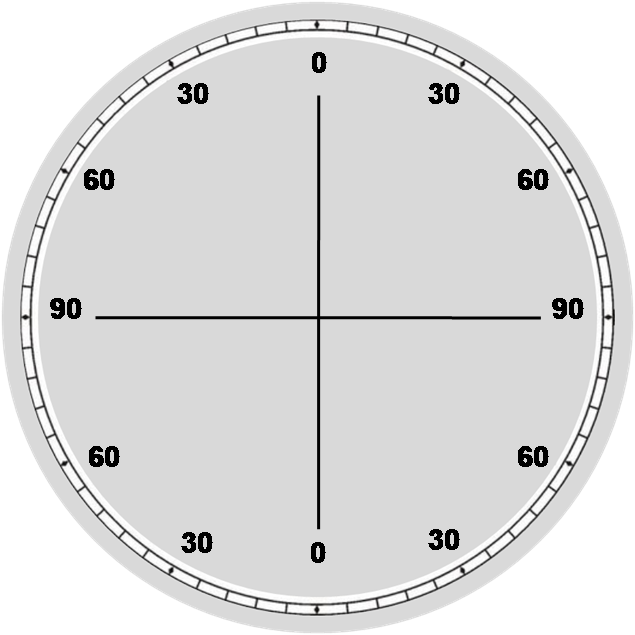 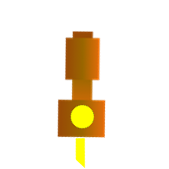 β
α
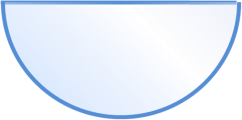 α
β
Из двух сред оптически более плотной считается та, у которой показатель преломления больше (или та, в которой скорость света меньше).
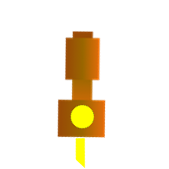 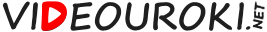 Явление полного отражения
β1
β2
900
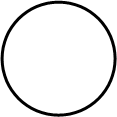 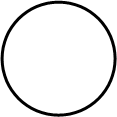 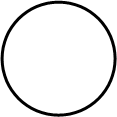 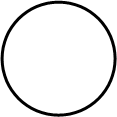 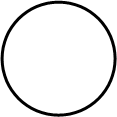 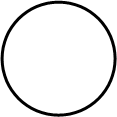 α0
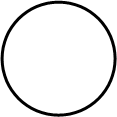 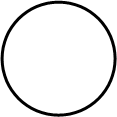 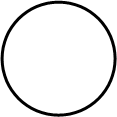 α
α
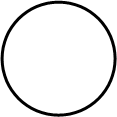 α2
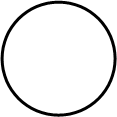 α1
α > α0
Предельный угол полного отражения —  угол падения, при котором луч скользит вдоль поверхности раздела сред.
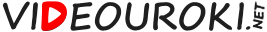 Ход лучей в треугольной призме
Преломляющие грани — грани, на которых происходит преломление света.
A
Преломляющий угол призмы — угол между преломляющими гранями.
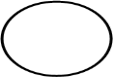 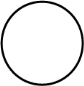 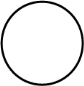 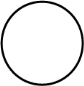 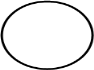 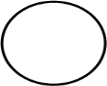 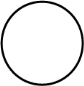 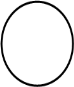 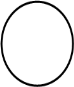 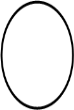 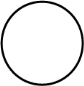 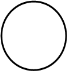 φ
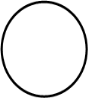 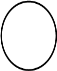 Угол отклонения — угол образованный направлением луча, входящего в призму, и направлением луча, выходящего из нее.
δ
O1
α1
β2
α2
O2
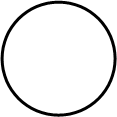 β1
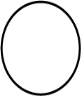 S1
Основание призмы — грань, которая лежит против преломляющего угла.
n
C
B
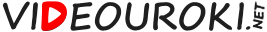 Соотношения для призмы:
Ход лучей в треугольной призме
1. Для первой преломляющей грани закон преломления света запишется так:
A
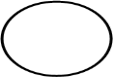 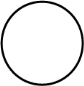 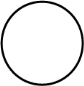 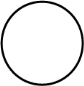 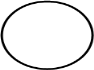 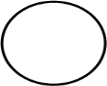 2. Для второй преломляющей грани закон преломления света запишется так:
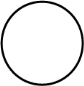 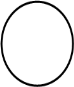 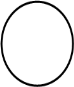 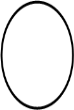 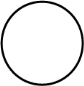 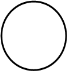 φ
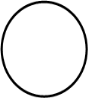 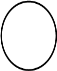 δ
O1
α1
β2
α2
O2
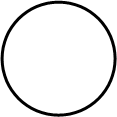 β1
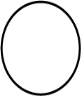 3. Преломляющий угол призмы:
S1
4. Угол отклонения луча:
n
C
B
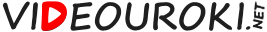 Задача 1. Под каким углом должен упасть луч на стекло, показатель преломления которого 1,8, чтобы преломленный луч оказался перпендикулярным отраженному?
Решение:
n = 1,8
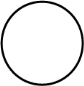 δ = 900
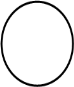 α
α
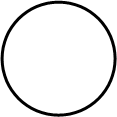 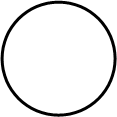 α = ?
δ = 900
β
Ответ: α = 610.
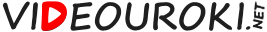 Задача 2. Сечение стеклянной призмы имеет форму равностороннего треугольника. Луч падает на одну из граней перпендикулярно к ней. Вычислите угол между этим лучом и лучом, вышедшим из призмы. Показатель преломления стекла равен 1,5.
В
Решение:
n = 1,5
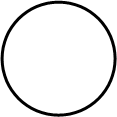 600
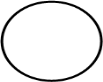 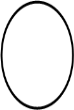 φ = 600
D
300
E
δ = ?
600
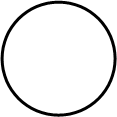 M
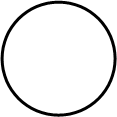 600
n
600
600
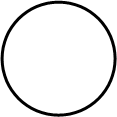 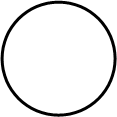 А
С
Ответ: δ = 1200.
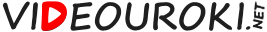 Главные выводы
Преломление — это изменение направления распространения света, возникающее на границе раздела двух прозрачных сред или в толще среды с непрерывно изменяющимися свойствами.
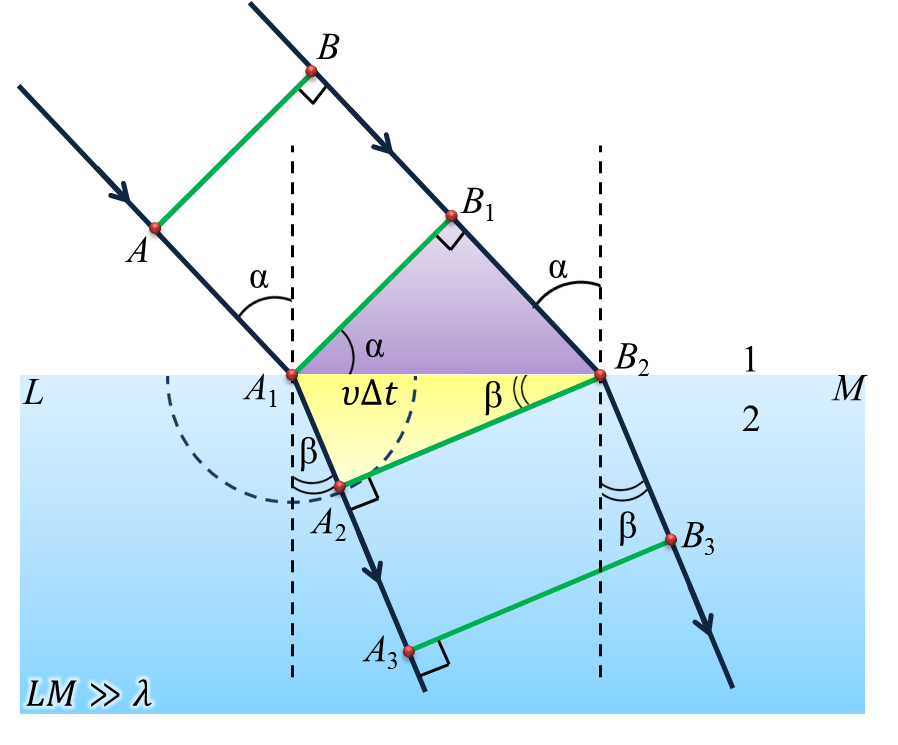 Закон преломления света:
луч падающий, луч преломленный и перпендикуляр, восставленный к границе раздела двух сред в точке падения луча, лежат в одной плоскости;
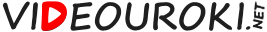